PRAVOPISNO TEŽKE BESEDE
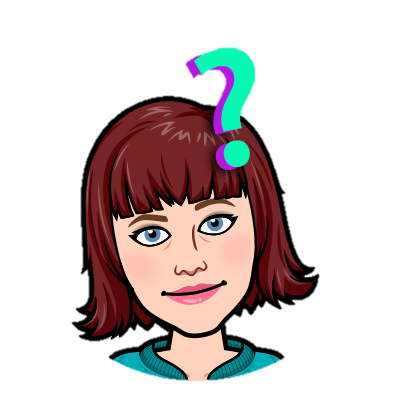 Zakaj nekatere besede pišemo drugače, kot jih izgovorimo?
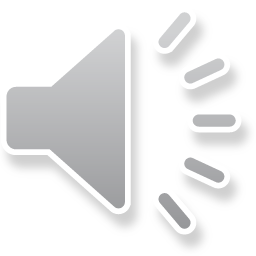 KAJ JE PRAV?
povodni mož ali povodni moš
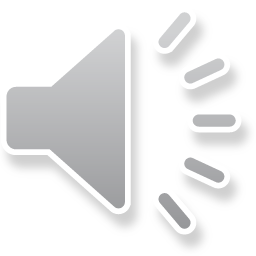 KAJ JE PRAV?
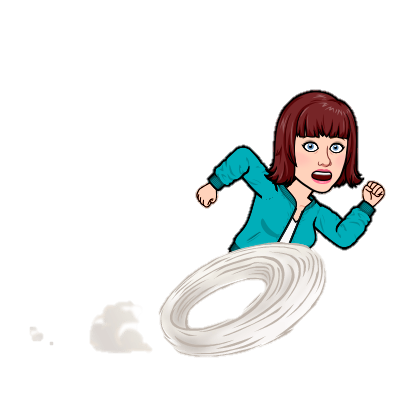 medvet ali medved
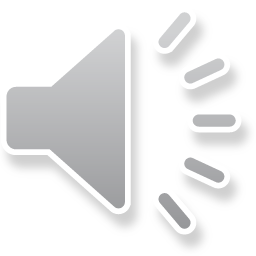 KAJ JE PRAV?
sneg ali snek
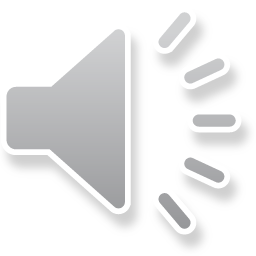 PRAVILO ČRKE A
PRI PISANJU BESED, KI JIH IZGOVORIMO DRUGAČE, KOT ZAPIŠEMO, SI LAHKO POMAGAMO TAKO, DA BESEDI V MISLIH DODAMO ČRKO A.
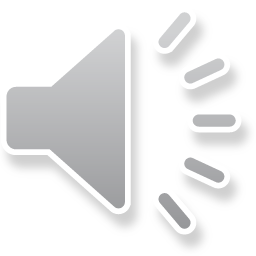 PRAVILO ČRKE A
PRI PISANJU BESED, KI JIH IZGOVORIMO DRUGAČE, KOT ZAPIŠEMO, SI LAHKO POMAGAMO TAKO, DA BESEDI V MISLIH DODAMO ČRKO A.
Ne vidim tvojega obraza.
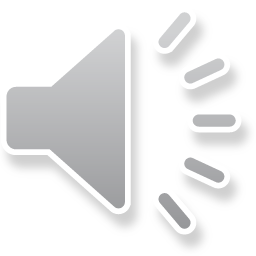 PRAVILO ČRKE A
PRI PISANJU BESED, KI JIH IZGOVORIMO DRUGAČE, KOT ZAPIŠEMO, SI LAHKO POMAGAMO TAKO, DA BESEDI V MISLIH DODAMO ČRKO A.
Ne vidim tvojega obraza.
Ne vidim tvojega obrasa.
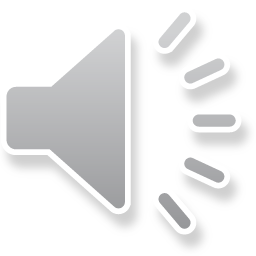 KAJ JE PRAV?
povodni mož ali povodni moš
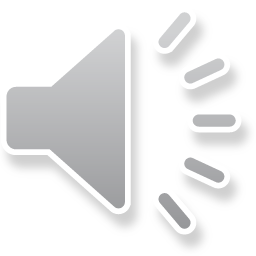 KAJ JE PRAV?
povodni mož ali povodni moš
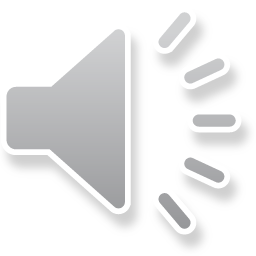 KAJ JE PRAV?
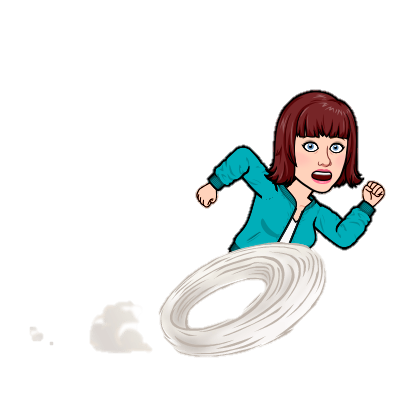 medvet ali medved
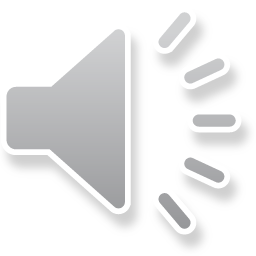 KAJ JE PRAV?
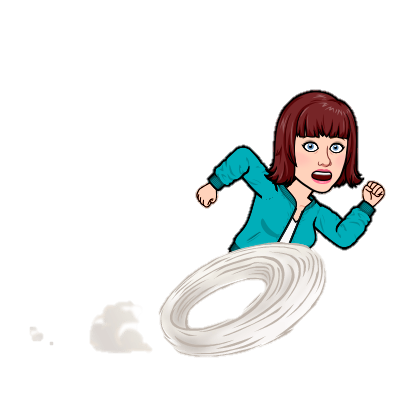 medvet ali medved
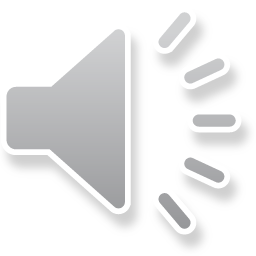 KAJ JE PRAV?
sneg ali snek
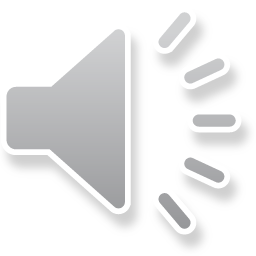 KAJ JE PRAV?
sneg ali snek
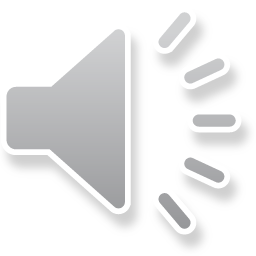 BESEDE S POLGLASNIKOM
V BESEDI GASILEC ČRKE E NE PREBEREMO Z GLASOM E, AMPAK Z GLASOM, KI SE IMENUJE POLGLASNIK.
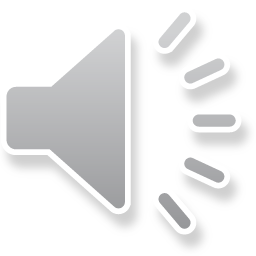 BESEDE S POLGLASNIKOM
BRALEC
POLGLASNIKE PONAVADI PIŠEMO S ČRKO E.
PISEC
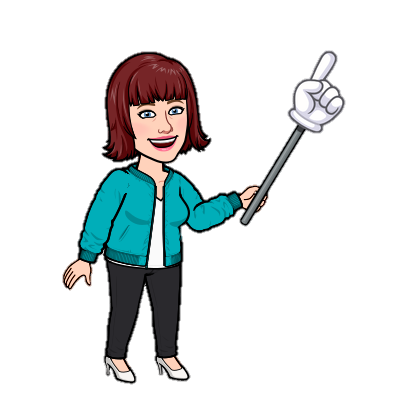 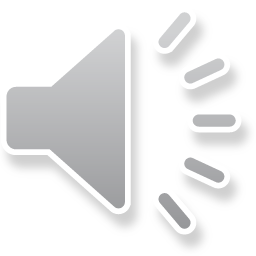 BESEDE S POLGLASNIKOM
VRT
VERT
ČE JE V BESEDI POLGLASNIK PRED ČRKO R SREDI BESEDE, POLGLASNIKA NE ZAPISUJEMO.
PRT
PERT
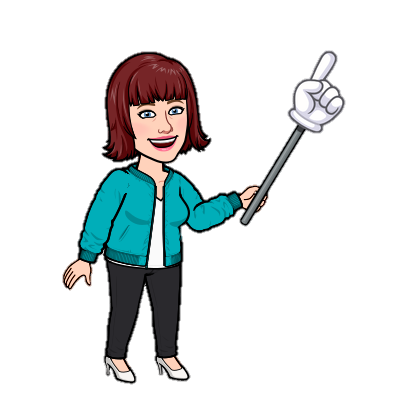 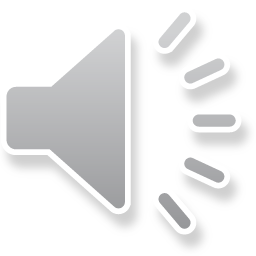 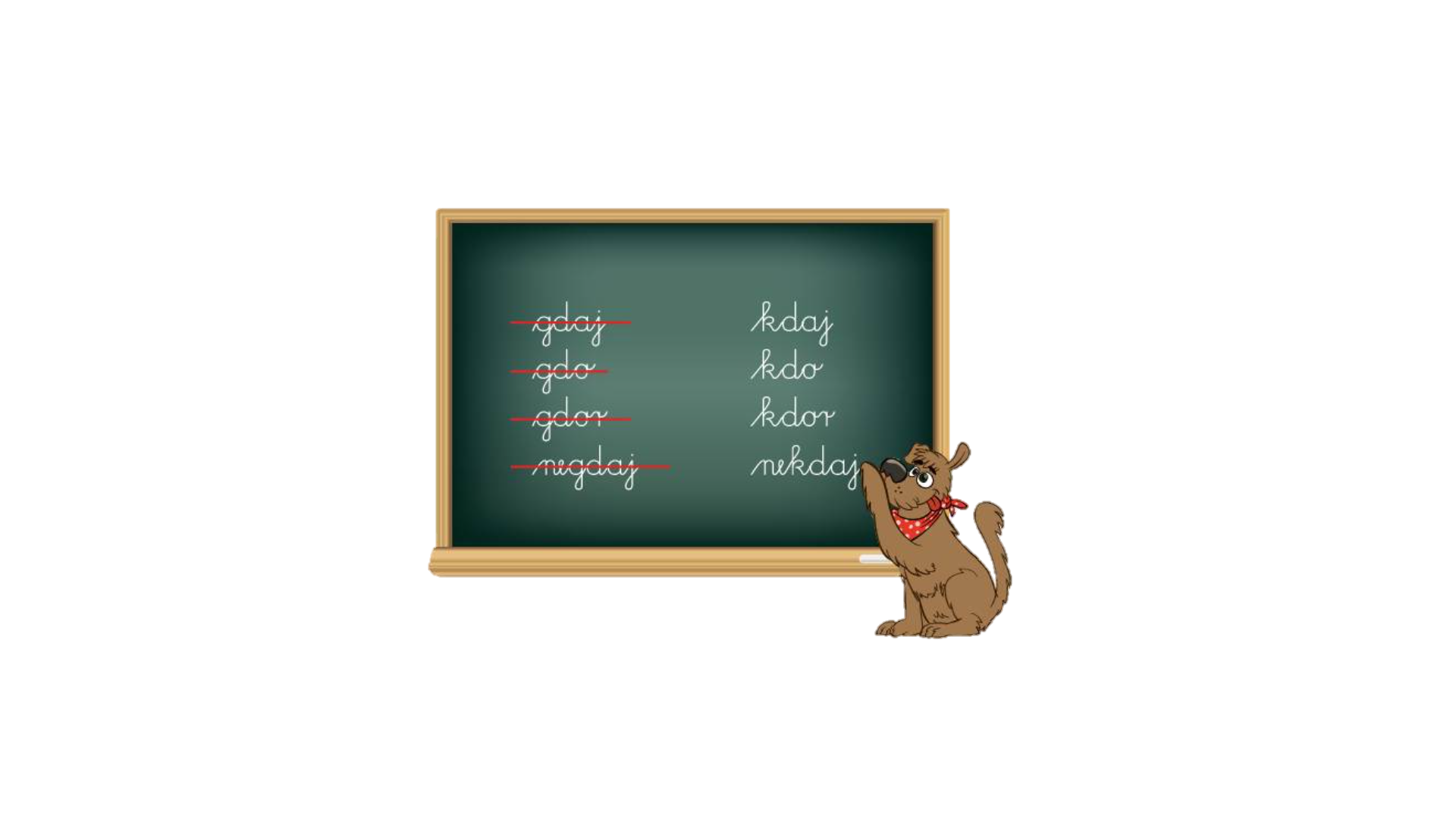 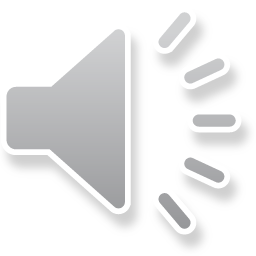 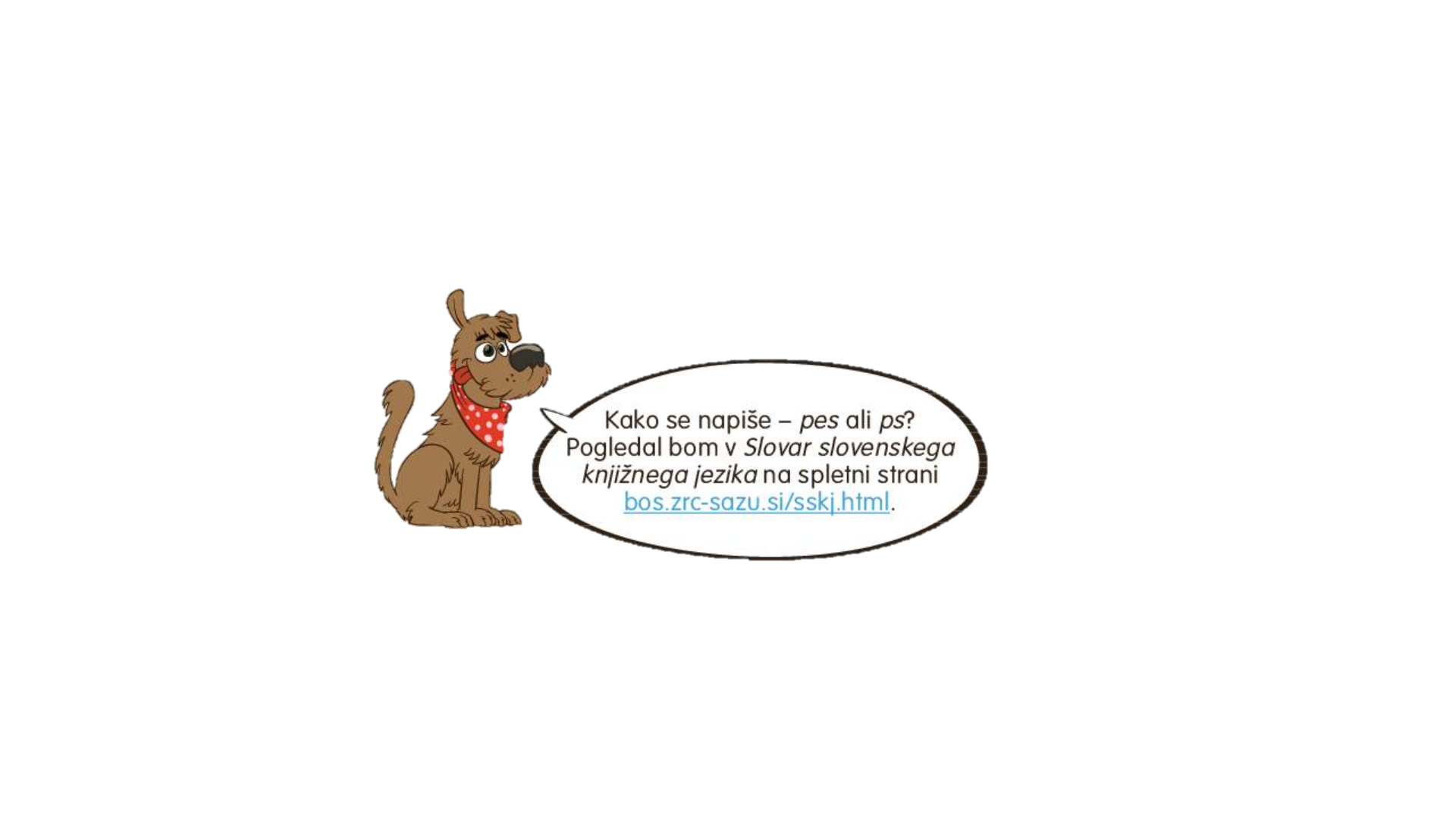 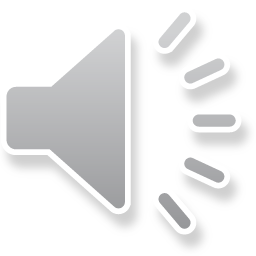 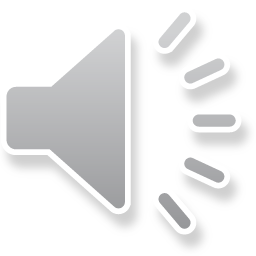